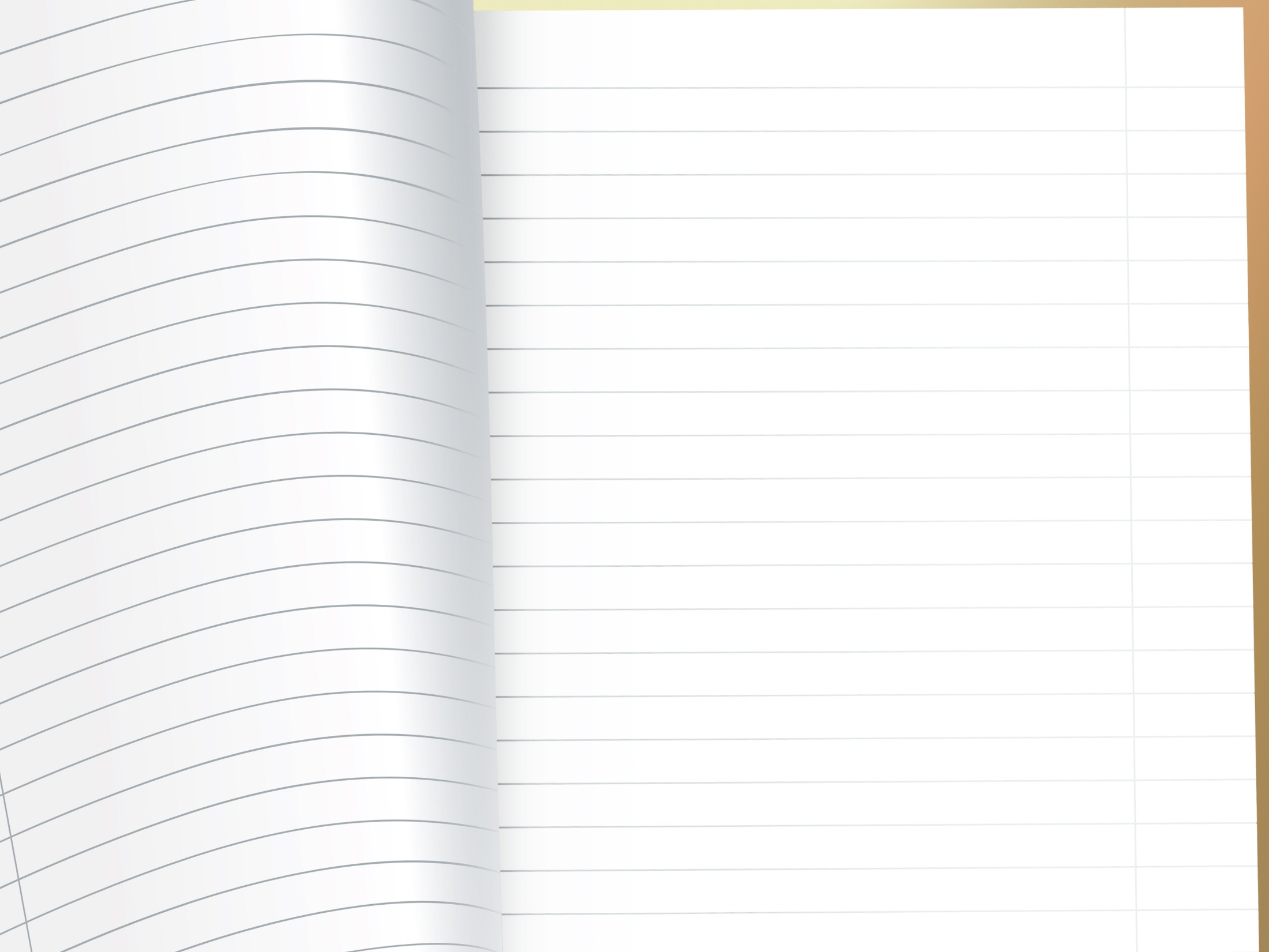 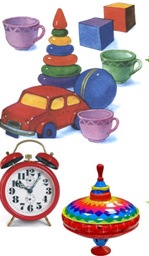 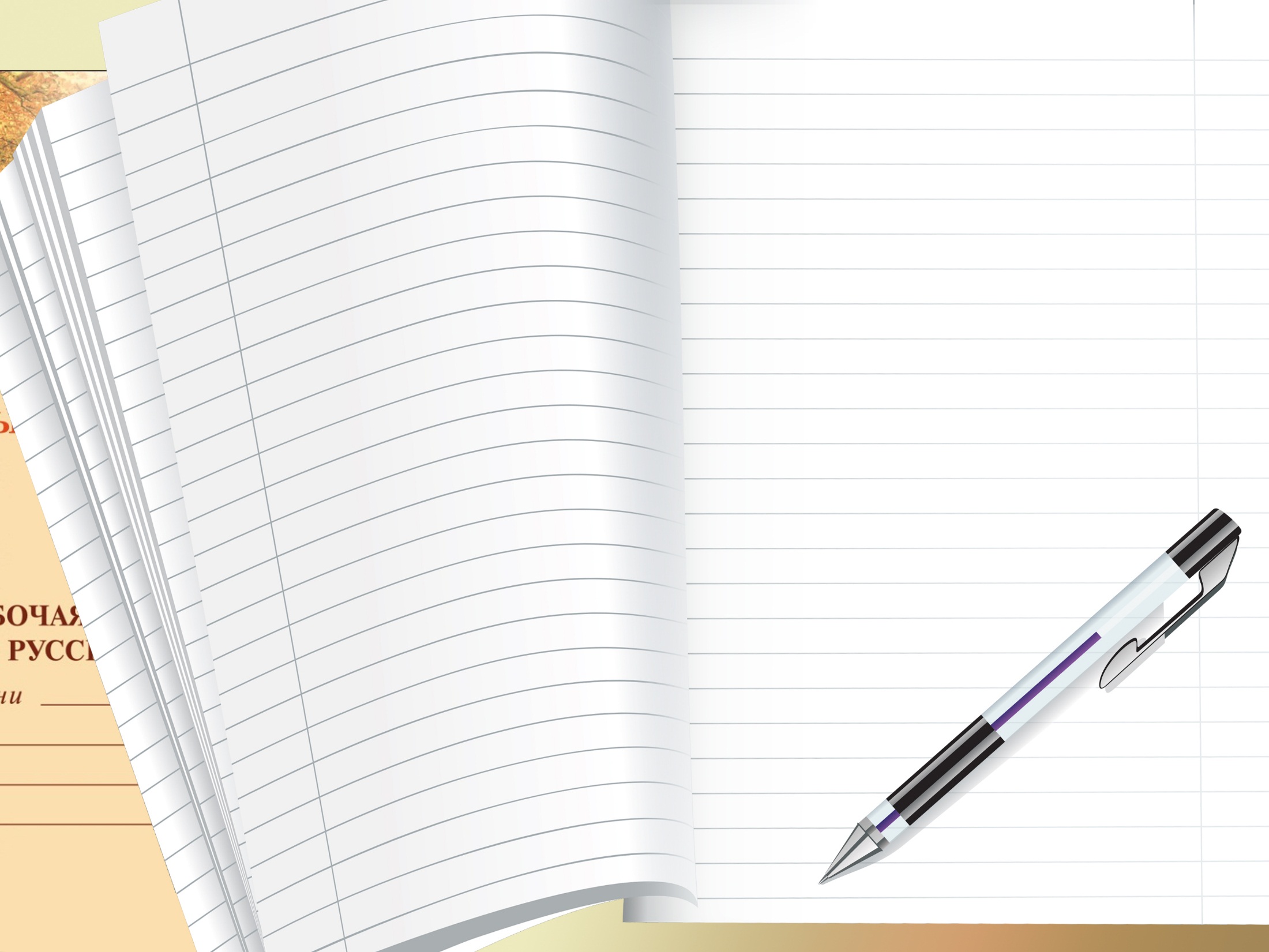 Неодушевлённые
имена
существительные
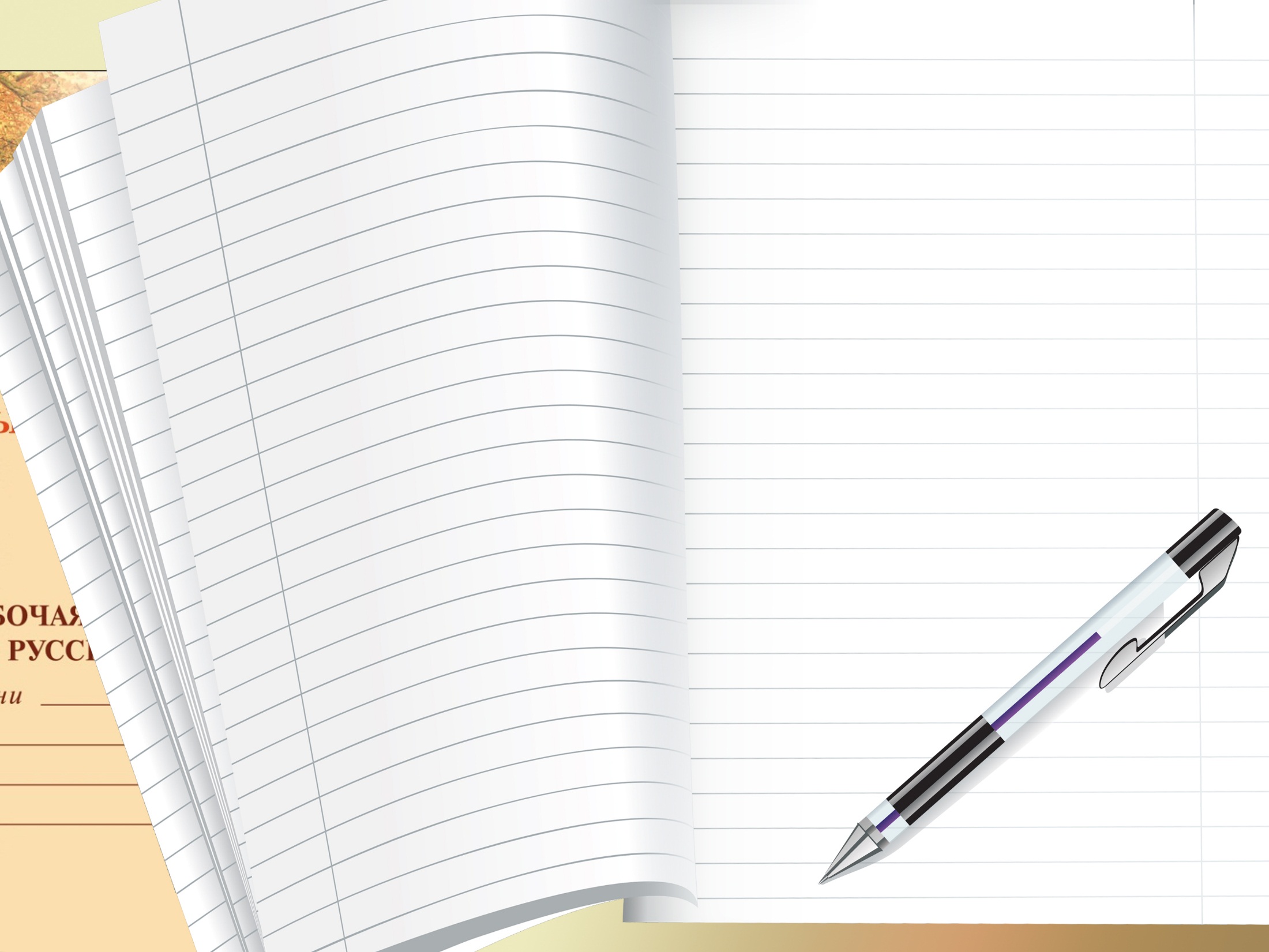 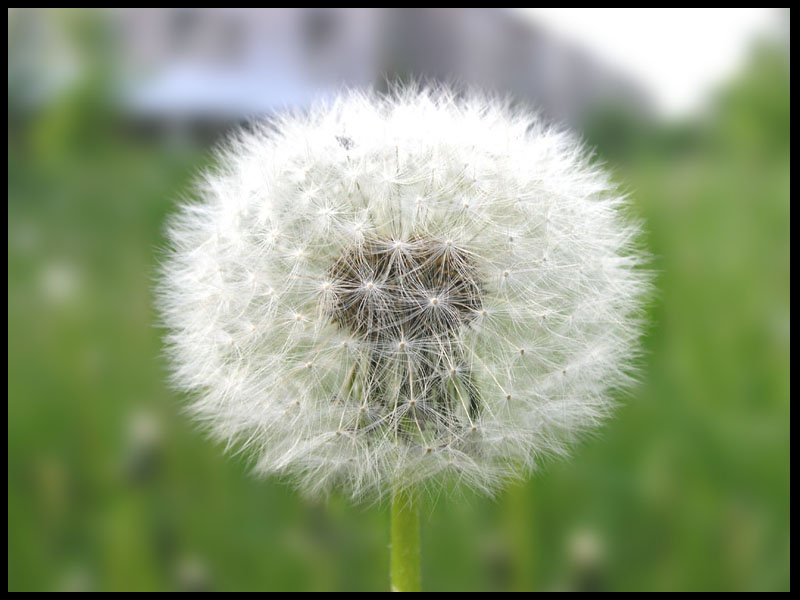 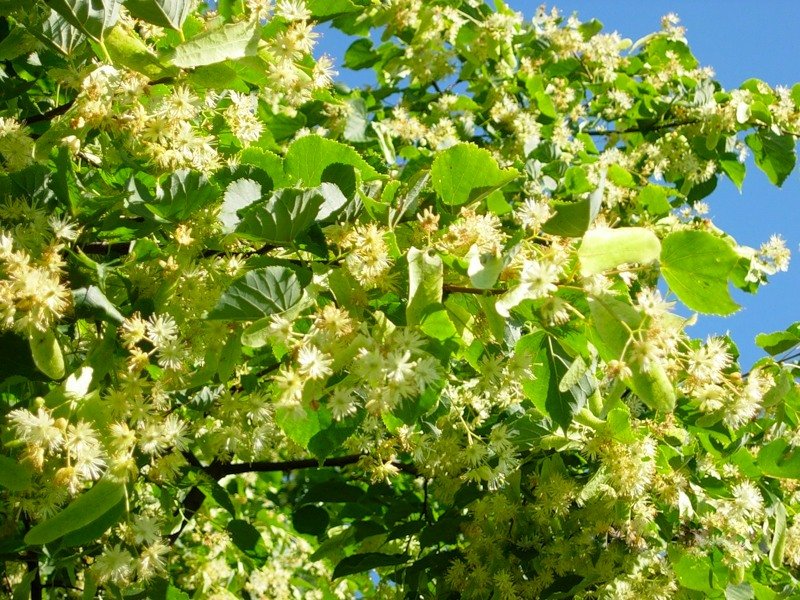 Одуванчик
Липа
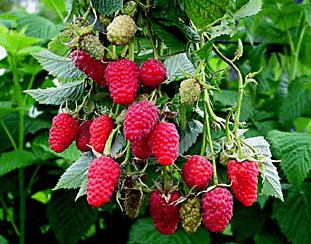 Малина
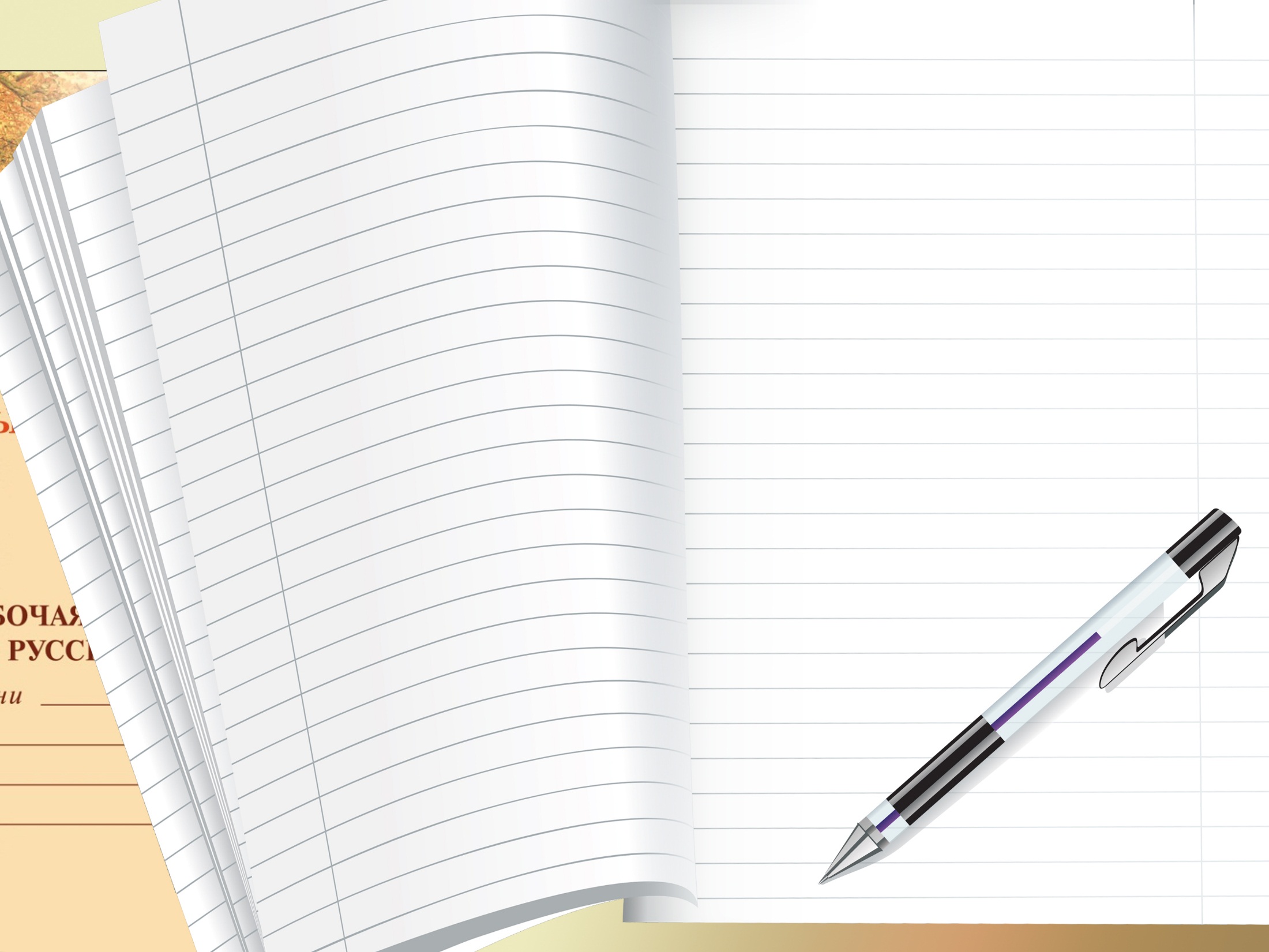 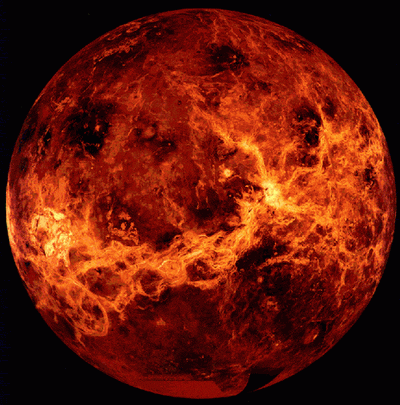 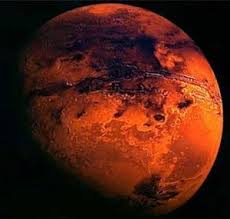 Марс
Венера
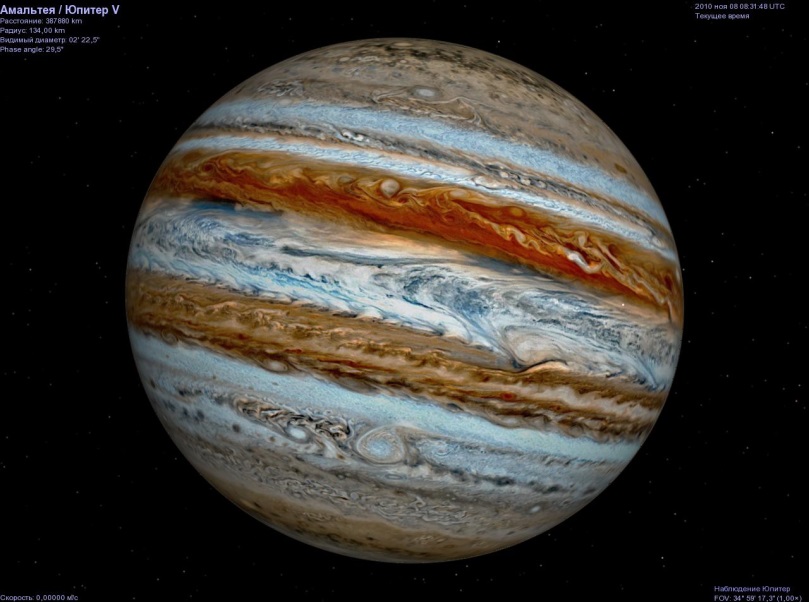 Юпитер
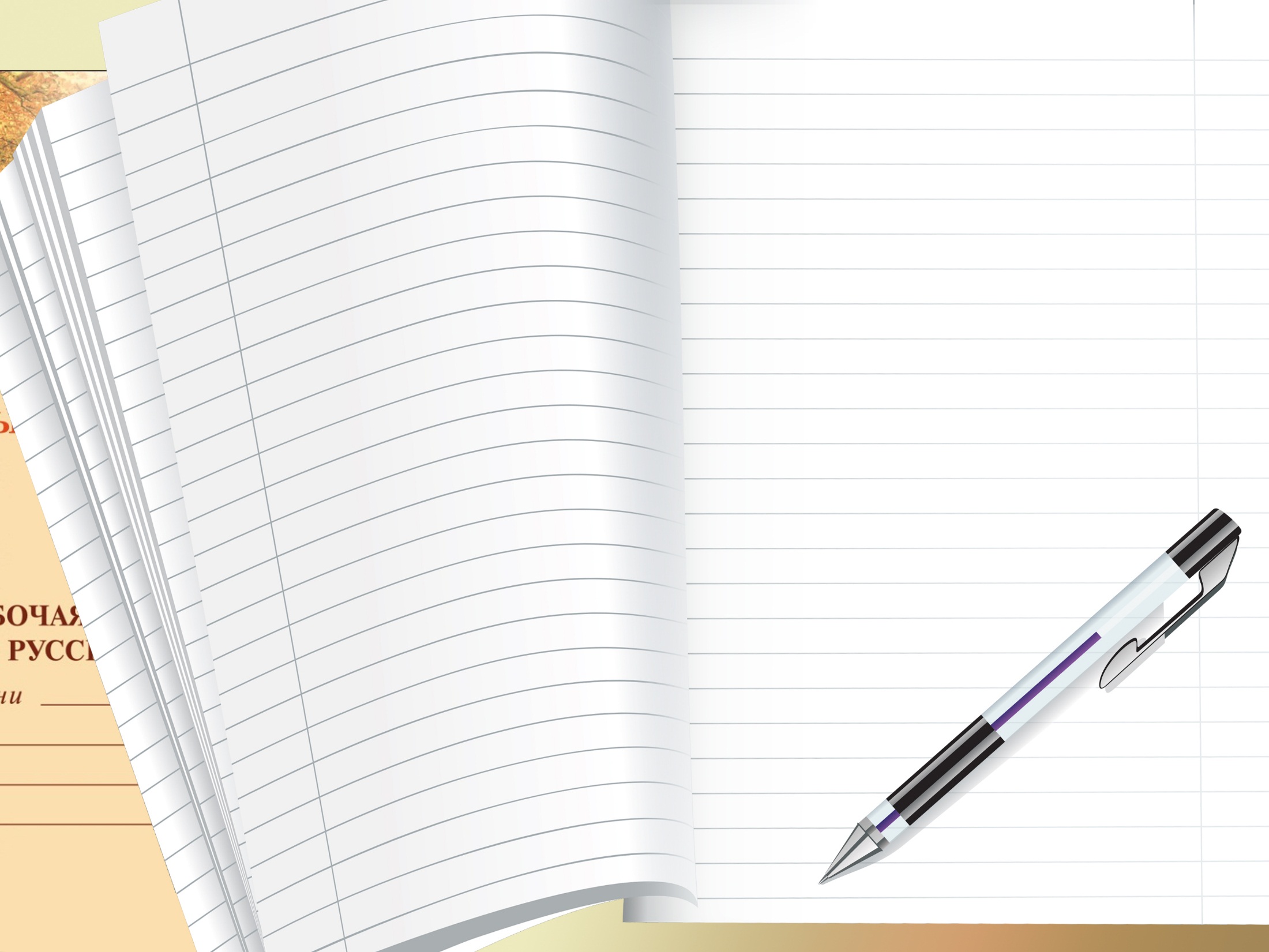 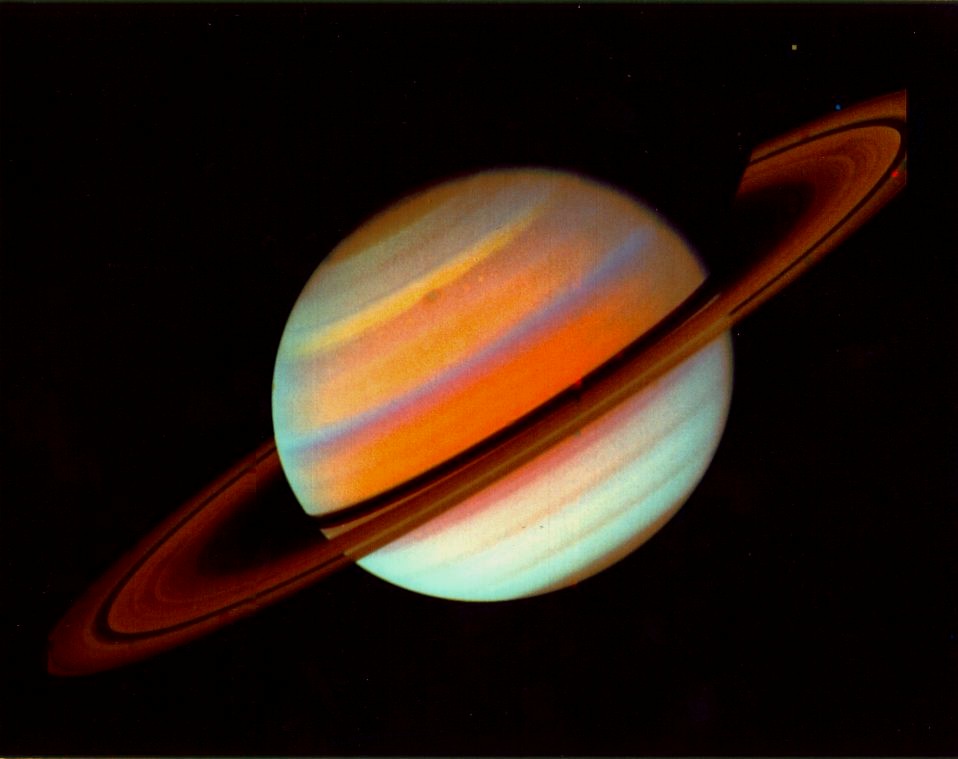 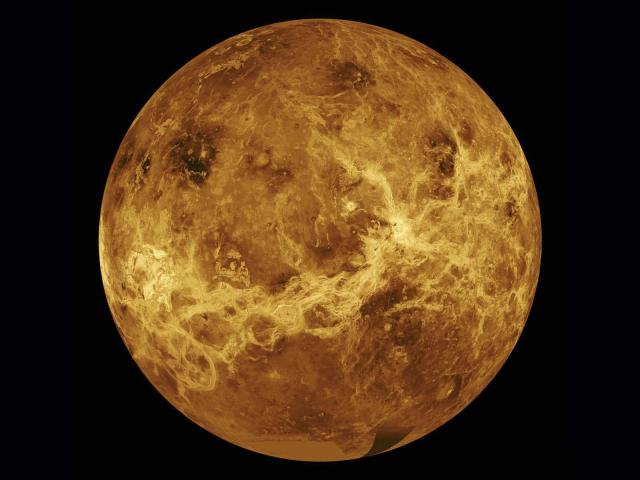 Сатурн
Меркурий